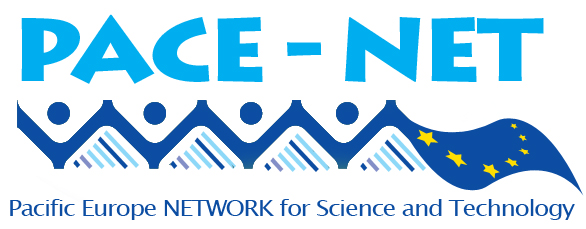 Pacific Europe NETWORK for Science and Technology
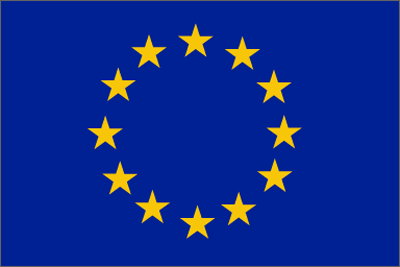 Seventh framework programme

CAPACITIES specific programme Activities of international cooperation

Grant Agreement for: Coordination Support Action
Grant Agreement no.: 244514
“Linking Science and Technology to Pacific development goals and needs”
SPC - Olivier Auguin
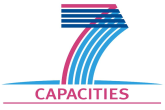 1
1
“Identify existing linkages between S&T and development goals of the Pacific”
Purpose: identify existing linkages between development goals and scientific research in the Pacific region 


Methodology: 136 development documents  from different S&T stakeholders were studied for mention of S&T themes and cross-cutting issues.

Outcome: 15 S&T themes emerged as priorities


More details on www.pacenet.eu
4
“Identify existing linkages between S&T and development goals of the Pacific”
- Priorities for the Pacific islands : themes more frequently-mentioned
5
“Identify existing linkages between S&T and development goals of the Pacific”
Analysis “15 Priority themes and EU’s 8 R&D sector”
 5 R&D sectors have emerged as science focal areas for the Pacific islands
“Identify existing linkages between S&T and development goals of the Pacific”
R&D sectors of Pacific research institutions in the Pacific Islands countries and Territories
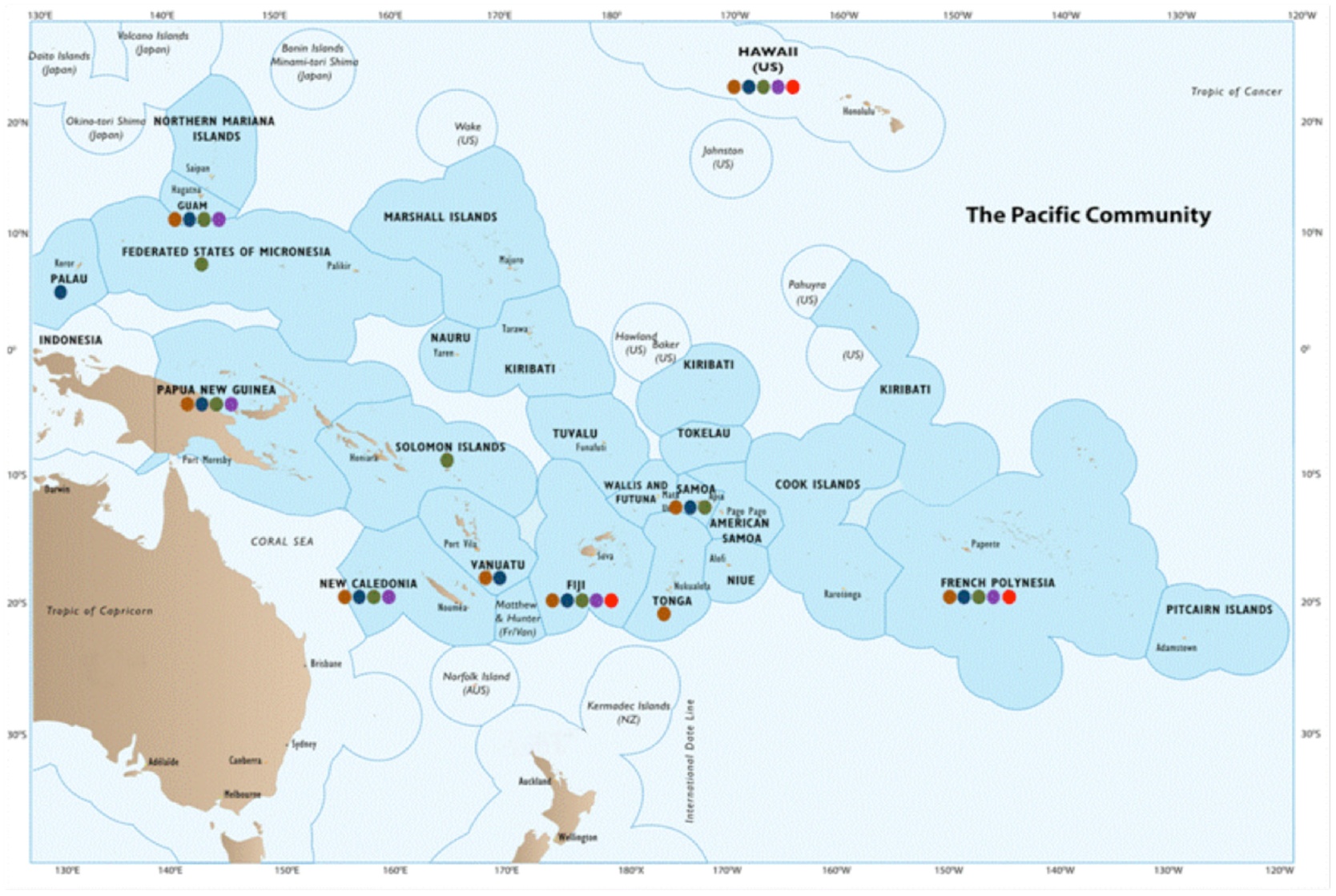 Social and economic concerns		Environment and climate 	
	Agriculture, forestry and food security 	Biology and medicine (Health) 	Energy
“Identify existing linkages between S&T and development goals of the Pacific”
In brief :
 First time in the Pacific we link research with development goals and with European R&D priorities
 5 themes have emerged : Agriculture&Food supply, Biology&Medecine, Environment&Climate, Energy, Social concerns
 Only few countries mention the importance of research in their national plans
 Research concentrated in few countries

Role of Pace-Net to improve the situation :
	- to identify the gaps we have to fill in in the Pacific
	- to develop the networking and partnerships